Запорізький національний університет, кафедра фізіології, імунології і біохімії з курсом цивільного захисту та медицини
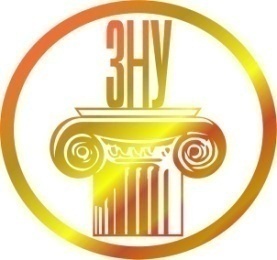 ІМУНОЛОГІЯ

Лабораторна робота № 9
Імунологічна толерантність. Імунологія вагітності
Питання до лабораторної роботи
Імунологічна толерантність. Визначення, класифікація.
Природна толерантність: утворення, механізм підтримування, наслідки її втрати.
Придбана толерантність до живих алогенних та ксеногенних клітин.
Придбана толерантність до неклітинних антигенів. Високо- та низькодозова толерантність.
Біологічне значення толерантності.
Імунологія вагітності. Роль антигенів гістосумісності у підтриманні та розвитку вагітності.
Що таке імунологічна толерантність?
ІМУНОЛОГІЧНА ТОЛЕРАНТНІСТЬ
ВРОДЖЕНА (ПРИРОДНА)
НАБУТА (ІНДУКОВАНА)
ЗАЛЕЖНО ВІД ДОЗИ
НИЗЬКОДОЗОВА
ВИСОКОДОЗОВА
Що таке ареактивність?
ЦЕНТРАЛЬНА ТОЛЕРАНТНІСТЬ Т-КЛІТИН
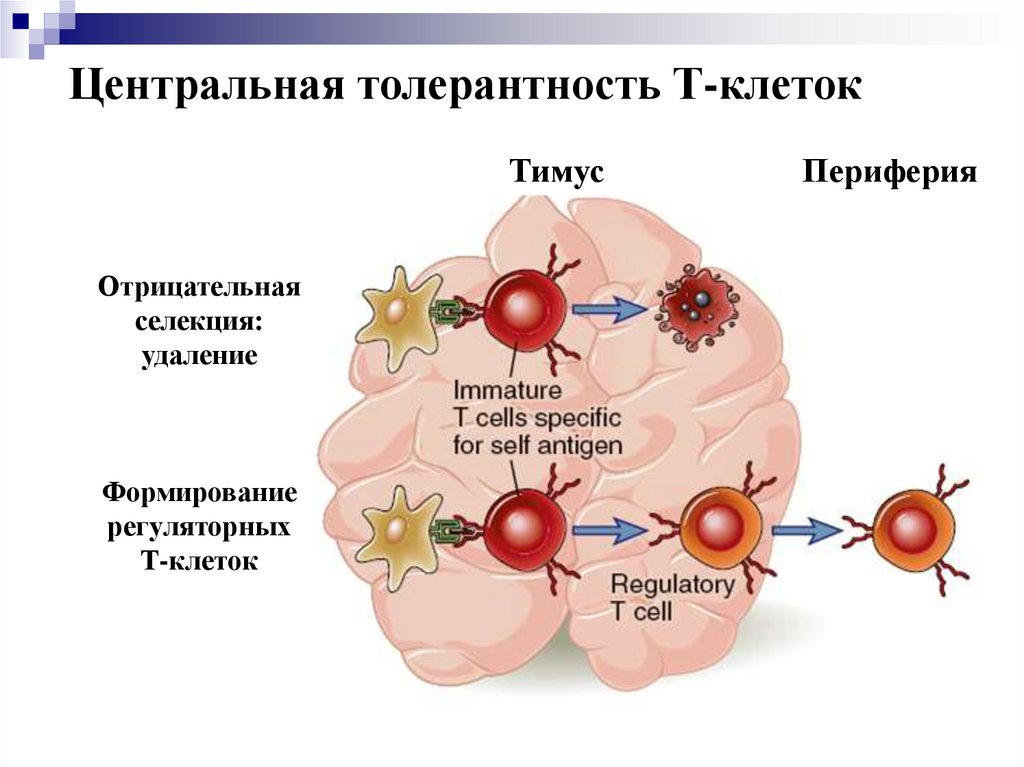 Периферія
Негативна селекція : видалення
Формування регуляторних В-клітин
Які причини і механізми втрати природної толерантності ви знаєте?
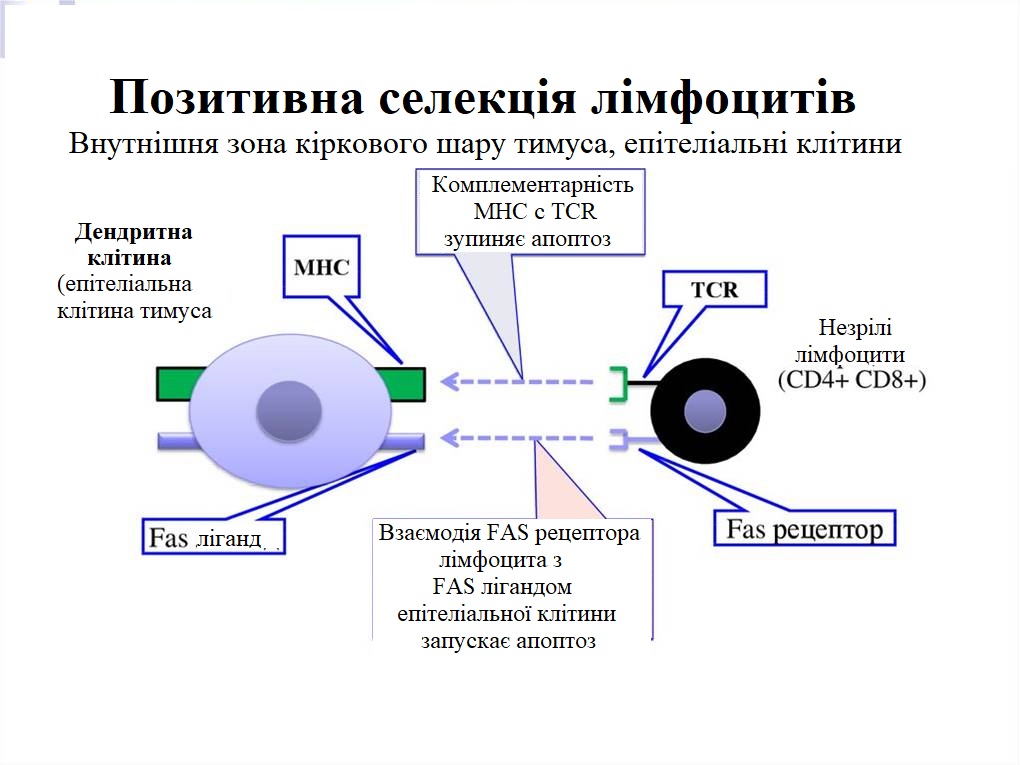 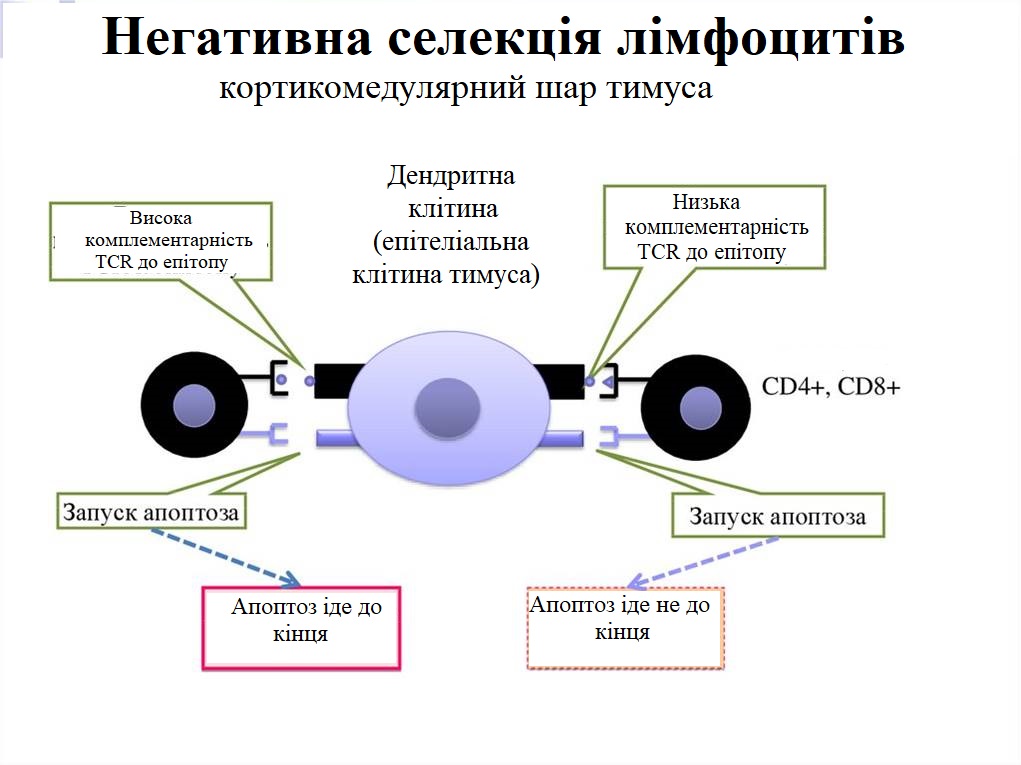 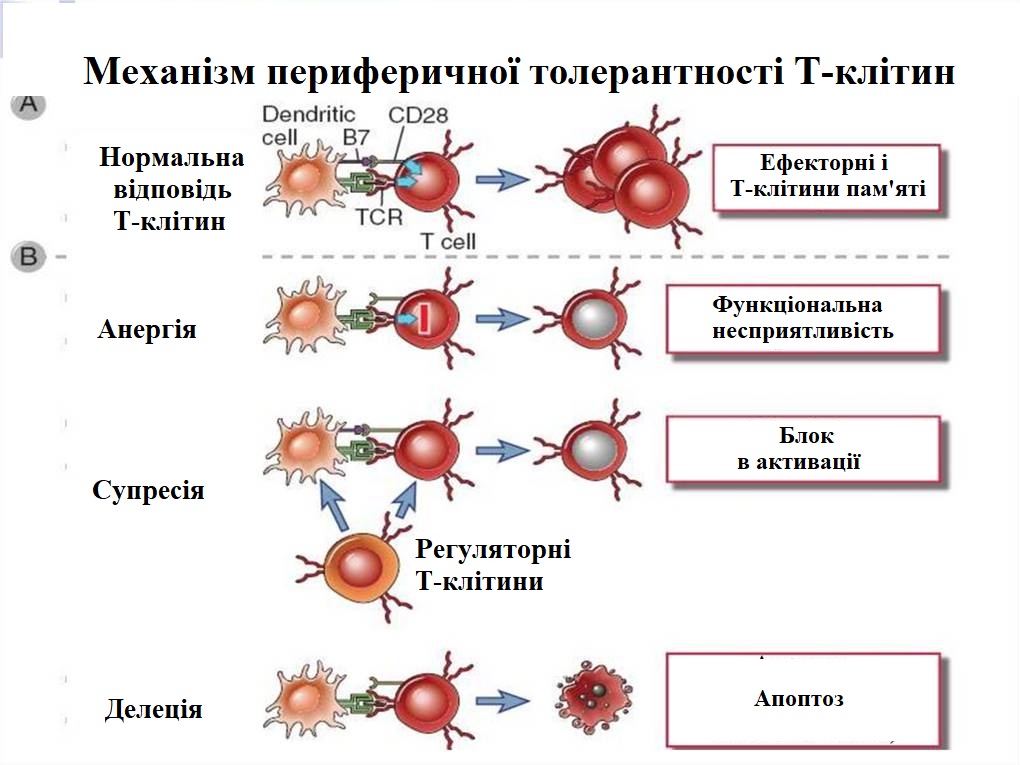 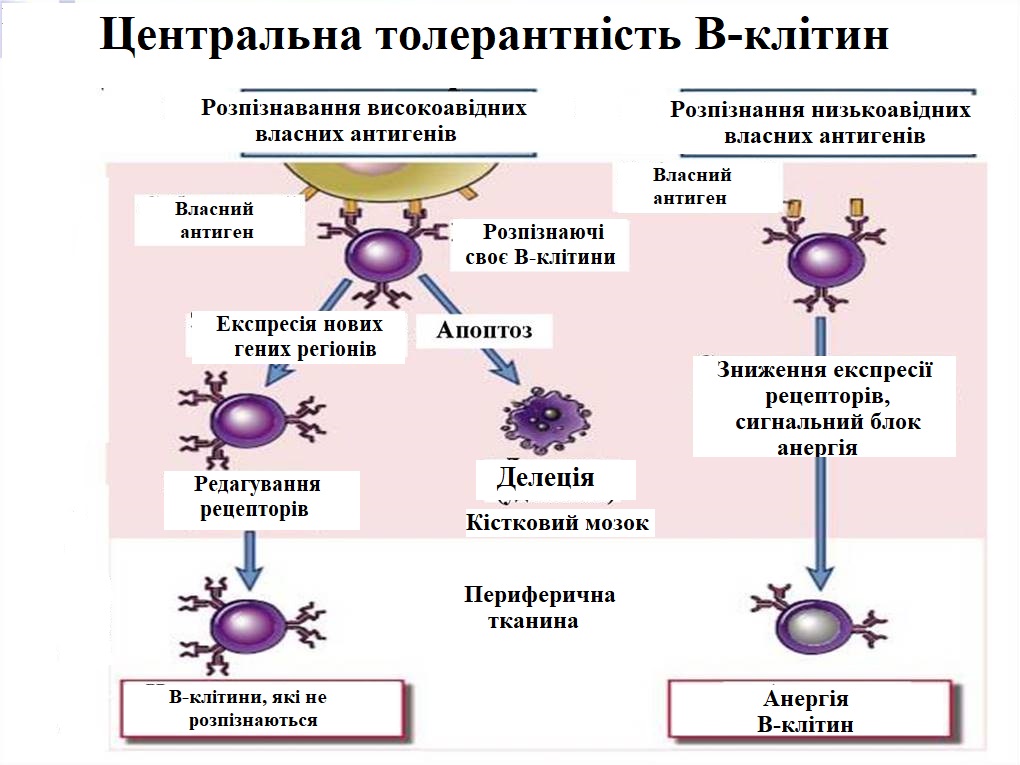 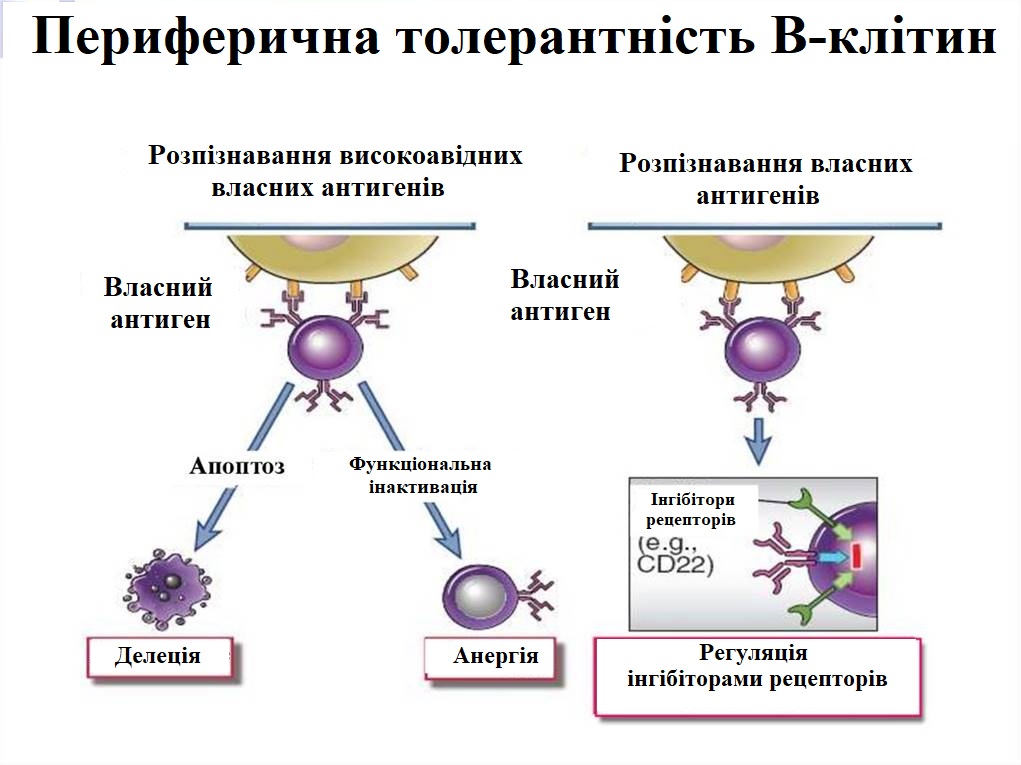 Під впливом чого може виникнути індукована толекантність?Фактори, що призводять до толерантності?
МЕХАНІЗМ ВИСОКОДОЗОВОЇ ТОЛЕРАНТНОСТІ?
МЕХАНІЗМ НИЗЬКОДОЗОВОЇ ТОЛЕРАНТНОСТІ?
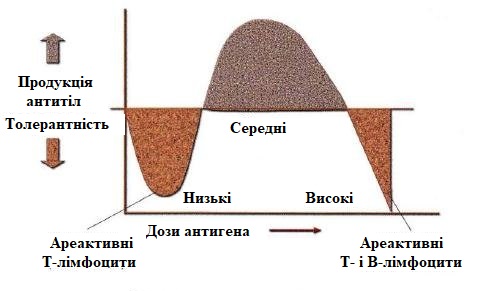 Біологічне значення толерантності?
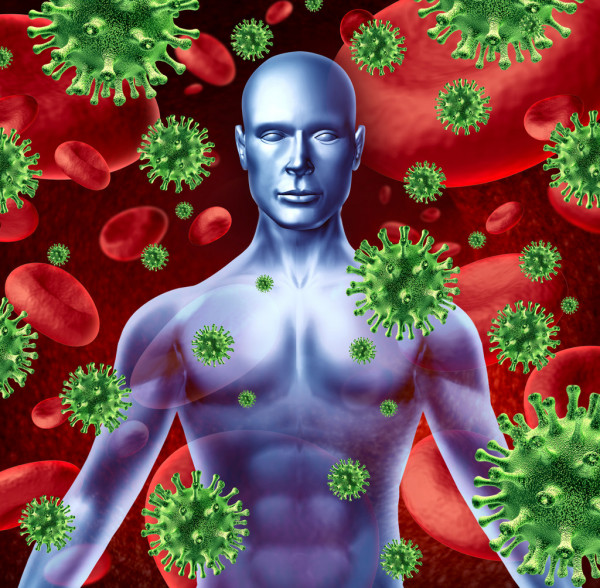 Імунологія репродукції.
Особливості функціонування у чоловіків?
Особливості функціонування у жінок?
Особливості функціонування при вагітності?
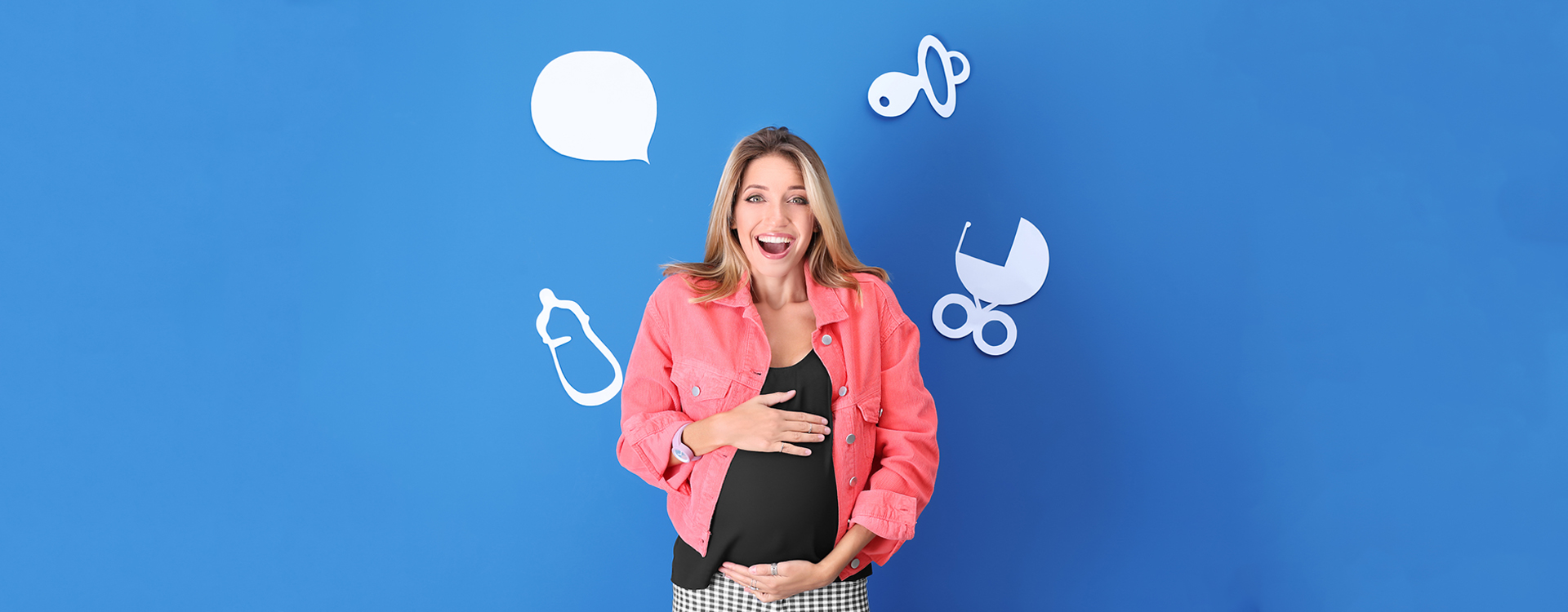 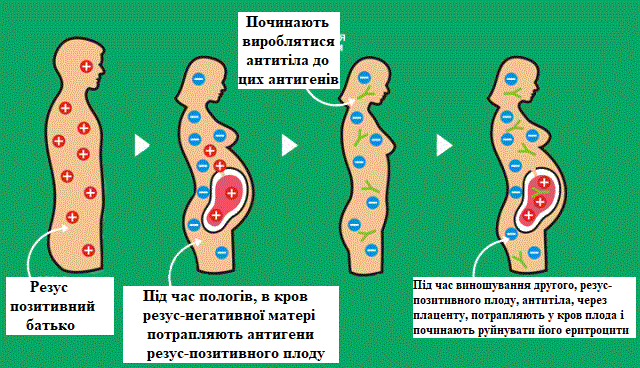 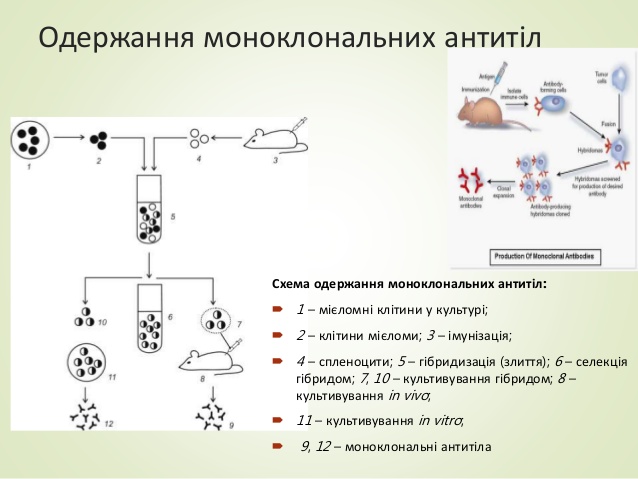 Непрямий імунофлуоресцентний метод фенотипування лімфоцитів крові за допомогою МКАТ
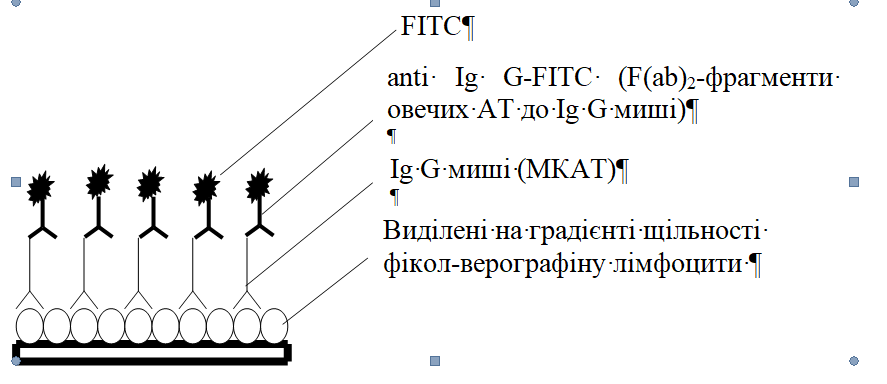 Основні етапи:
Лімфоцити виділяють із гепаринізованої крові центрифугуванням на градієнті фікол-верографіна (щільність 1,077-1,078 г/мл).
1-0,1 млн лімфоцитів в об'ємі 50 мкл вносять у центрифужні пробірки або лунки 96-луночного круглодонного планшета. До клітин додають 5 мкл тестуючого моноклонального антитіла та інкубують 30-45 хв. при +4оС.
Моноклональні антитіла видаляють шляхом подвійного відмивання розчином Хенкса по 200 мл і центрифугуванням 5 хв. при 200 g.
Видаляють супернатант. До осаду відмитих клітин додають 50 мкл F(ab)2-фрагментів овечих антитіл до Ig миші, мічених FITC (флуоресцеїн ізотіоціанат) і розведених 1:100 фізрозчином. Клітини суспендують та інкубують 30 хв. при +4оС.
Клітини 2 рази відмивають як зазначено в пункті 3, після чого вони готові для спостереження імунофлуоресценції. Пофарбовані клітини аналізуються на проточному цитометрі або проглядаються за допомогою флуоресцентного мікроскопа. В останньому випадку клітини суспендують, суспензія переноситься на предметне скло, накривається покривним склом і препарат проглядається під імерсією на флуоресцентному мікроскопі (об'єктив х90). Кількість антиген-позитивних клітин визначають як % флуоресціюючих клітин при аналізі 200 лімфоцитів за вирахуванням % флуоресціюючих клітин, що спостерігаються в препараті негативного контролю.